Innovatív orvosi alkalmazások iMobil eszközökre
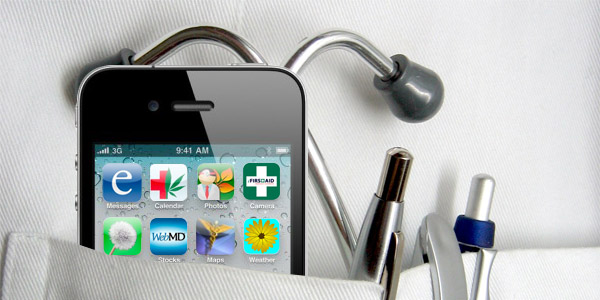 Geges József
Ovidius Co., Ltd. West Sussex, UK
ovidiusltd@mail.com
Informatio Scientica Informatio Medicata 2012, Budapest
1
Tisztázandó fogalmak
innovatív
alkalmazás
mobil 
eszköz
Informatio Scientica Informatio Medicata 2012, Budapest
2
Milyen típusú alkalmazás
„nagygépes” másolatok
mobil eszközökre optimalizált platform
kizárólag mobil eszközökre fejlesztett
kiegészítőkkel használt alkalmazások
Informatio Scientica Informatio Medicata 2012, Budapest
3
Mi jellemzi a mai állapotokat
szüntelen versengés 
 eszközök 
 gyártók 
 platformok 
 szolgáltatók 
 felhasználók között
Informatio Scientica Informatio Medicata 2012, Budapest
4
Nem hagyható figyelmen kívül
technológiai fejlődés 
tartalmi változások
társadalmi elvárások
felhasználói elvárások
gazdasági, politikai vetület
Informatio Scientica Informatio Medicata 2012, Budapest
5
Eszközök száma
Informatio Scientica Informatio Medicata 2012, Budapest
6
Platformok helyzete
Informatio Scientica Informatio Medicata 2012, Budapest
7
A két nagy versenye
Informatio Scientica Informatio Medicata 2012, Budapest
8
Alkalmazások
Informatio Scientica Informatio Medicata 2012, Budapest
9
Letöltések
Informatio Scientica Informatio Medicata 2012, Budapest
10
Használat
Informatio Scientica Informatio Medicata 2012, Budapest
11
Megoszlás
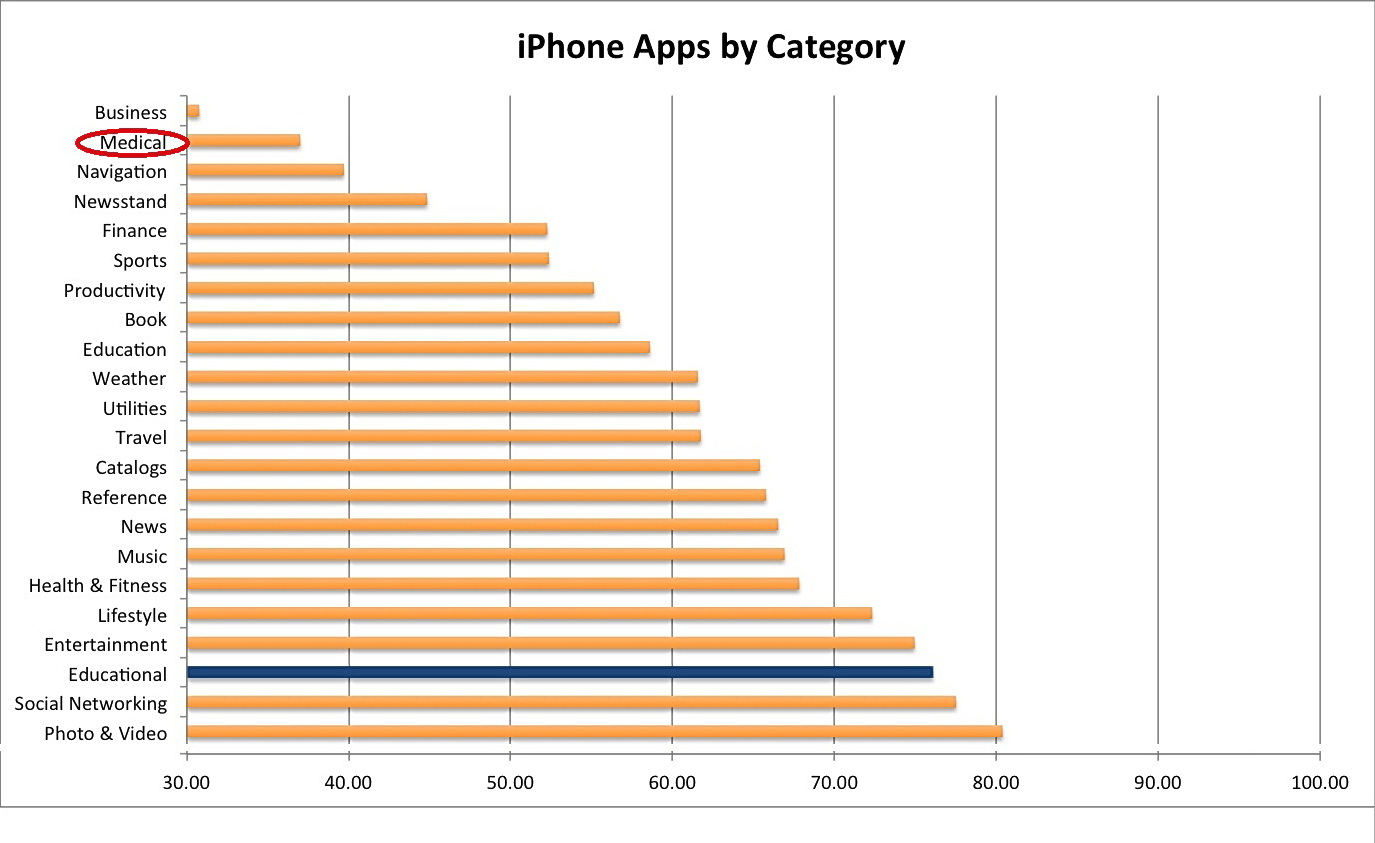 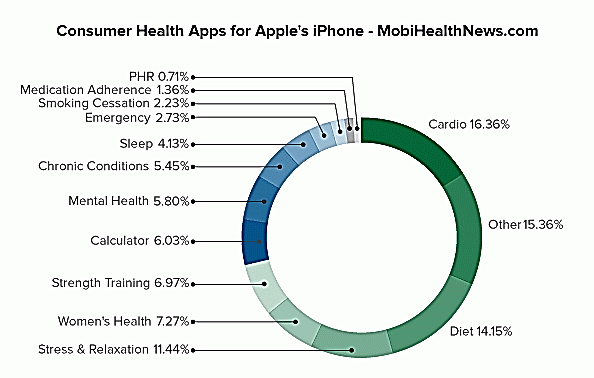 Informatio Scientica Informatio Medicata 2012, Budapest
12
Mi jellemzi az orvos- és egészségügyi alkalmazásokat
Szakmai színvonal sokszínűsége
betegnevelés, betegtájékoztatás
információ feldolgozás, adminisztráció
kalkuláció, labor, betegnyilvántartás, rendelés követés
gyógyszerészeti szaktájékoztatás
lexikális ismeretek, oktatás és kutatás támogatása
döntés előkészítő programok (klinikai)
gyorsdiagnosztikai feladatátvétel, értékelés
felügyeleti alkalmazások
Informatio Scientica Informatio Medicata 2012, Budapest
13
Top 50 alkalmazás jellemzői
szakmai ellenőrzés  - 11 nagy amerikai kórház bevonásával
kiegészítő vizsgálatok támogatása
adatgyűjtés és elemzés
sürgősségi ellátás támogatása
hiteles források elérhetőségének biztosítása
közegészségügyi ellenőrzések támogatása
Informatio Scientica Informatio Medicata 2012, Budapest
14
Árak
Informatio Scientica Informatio Medicata 2012, Budapest
15
Top 50 alkalmazás
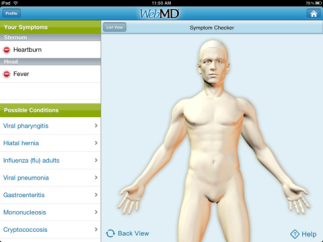 Jelenlegi kollekció 3662 alkalmazás közül került kiválasztásra (AplleStore 2012 szeptember)
referáló jelegűek (7)
oktatást és kutatást támogatók (8)
sürgősségi- és betegmonitorozás (10)
képalkotás és diagnosztikai elemzés (6)
„point of care” alkalmazások (11)
öngondozás (8)
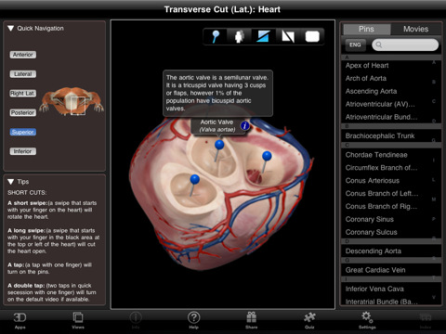 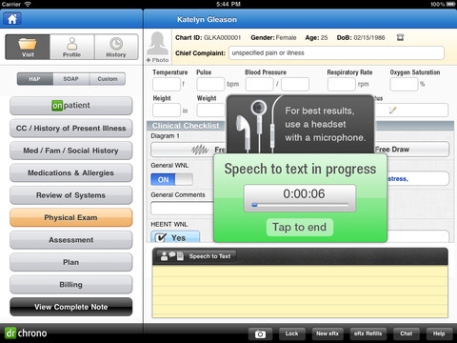 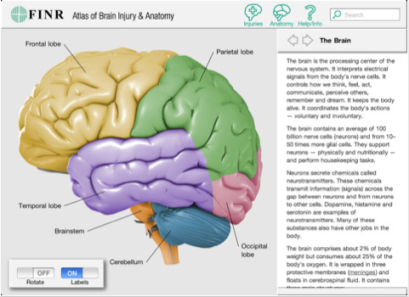 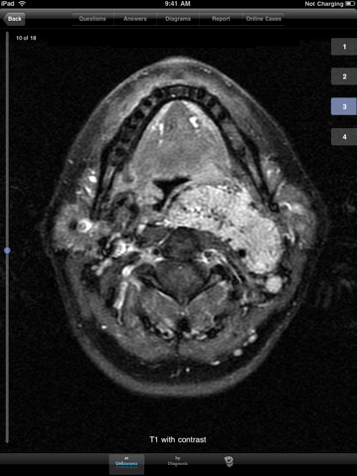 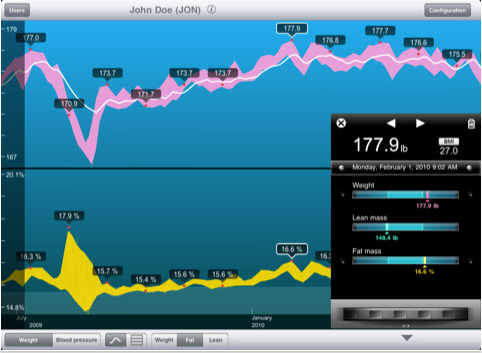 Informatio Scientica Informatio Medicata 2012, Budapest
16
Referáló jelegűek (7)
The Merck Manual Professional, WebMD, Medscape
Micromedex Drug Information, PubMed, DocBook, Visual DX,
Epocrates, Skycape
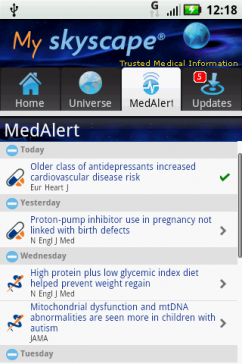 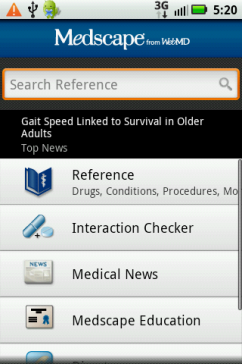 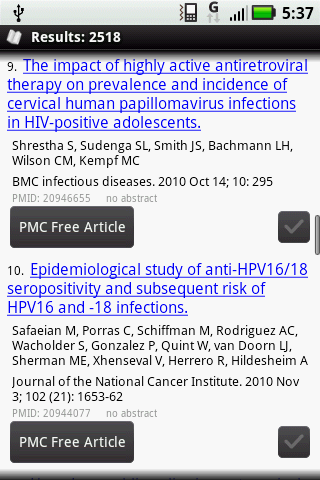 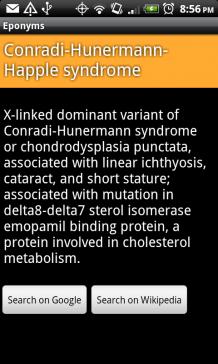 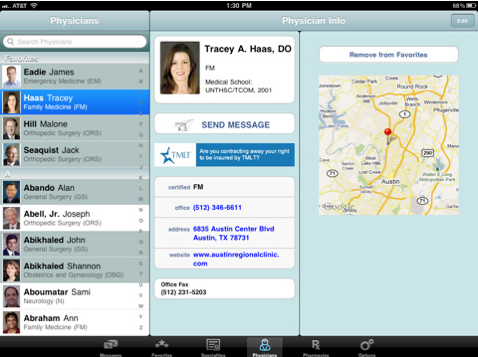 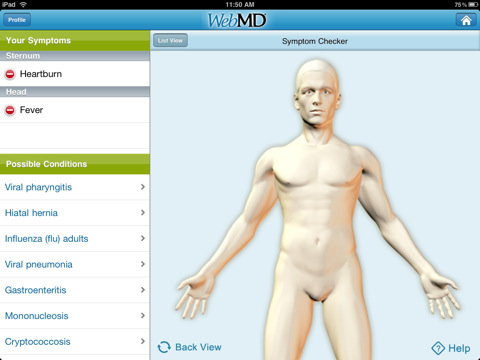 Informatio Scientica Informatio Medicata 2012, Budapest
17
Oktatást és kutatást támogatók (8)
Definition, Heart Pro, The Oncologist, JACC iPad, modalityBODY: Interactive Anatomy and Medical Images (Steve Jobs), Atlas of Echography, MedPage Today, Harward Scool of Public Health, Eponyms
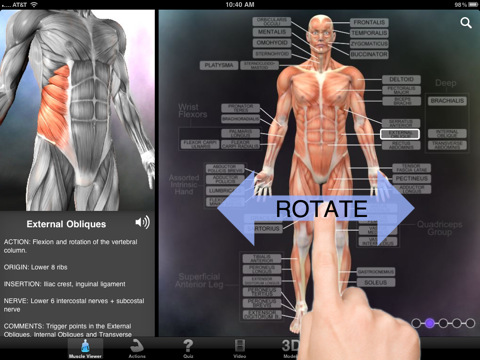 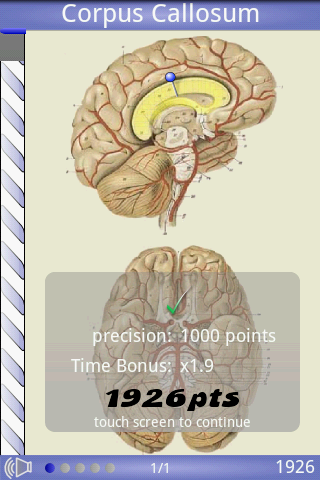 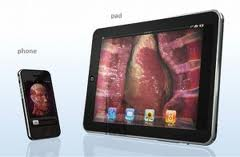 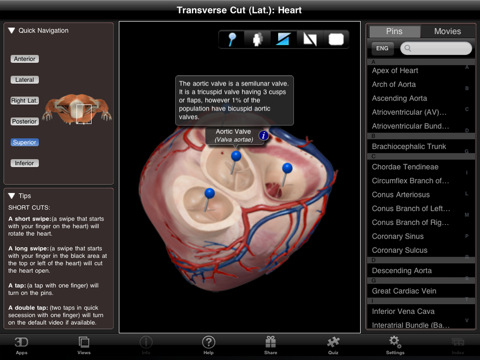 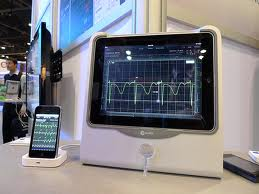 Informatio Scientica Informatio Medicata 2012, Budapest
18
Sürgősségi- és betegmonitorozás (10)
Airstrip Cardiology/Wombat, CA Mobile, Elsősegély, Nimble EMR, Standard Dictation,
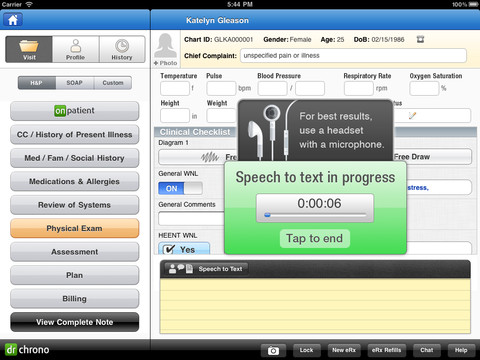 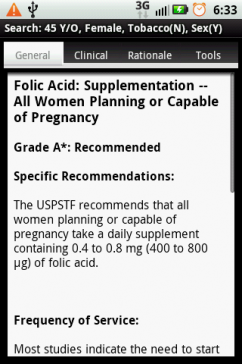 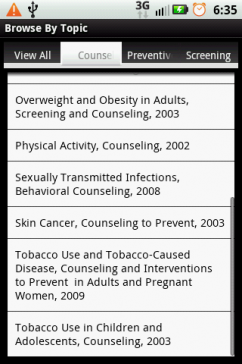 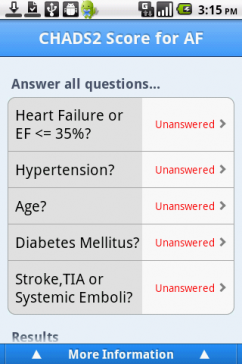 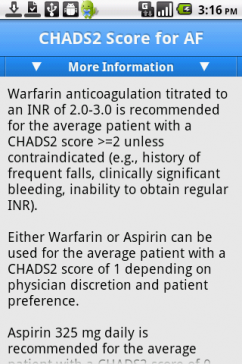 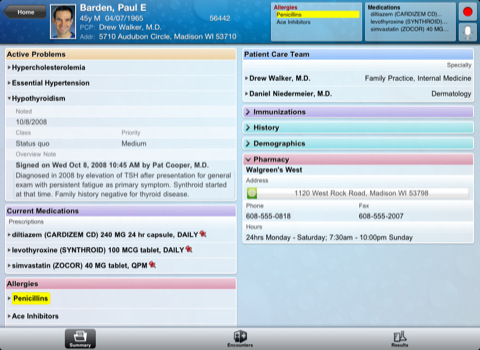 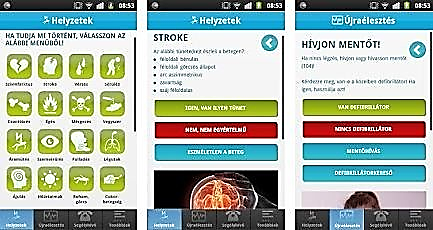 Informatio Scientica Informatio Medicata 2012, Budapest
19
Képalkotás és diagnosztikai elemzés (6)
Mobile MIM, Siemens WebViewer, Fujifilm Synaps, Radiology Mobile, Radiopeadia Vol.6
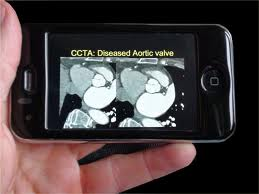 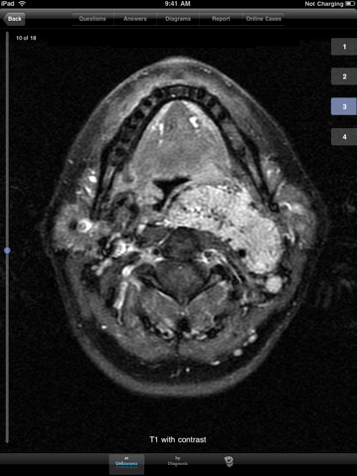 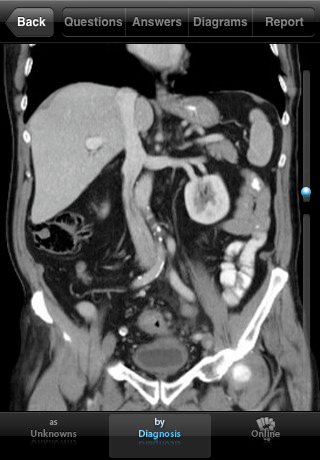 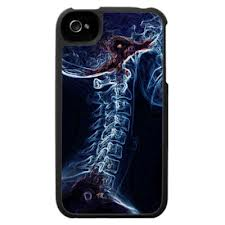 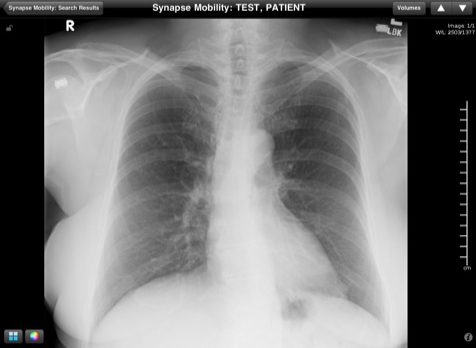 Informatio Scientica Informatio Medicata 2012, Budapest
20
„Point of Care” alkalmazások (11)
EyeDeside, iSpineCare, drawMD Othopedics/Urorlogy/Brain/, Muscle Trigger Points
Calculate QxMD,
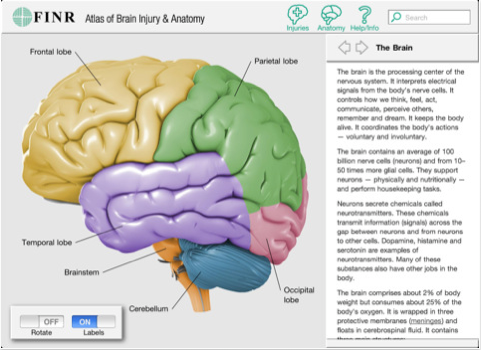 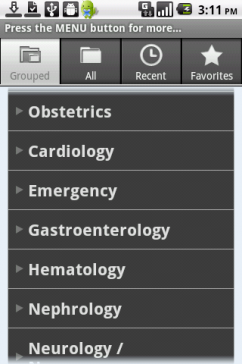 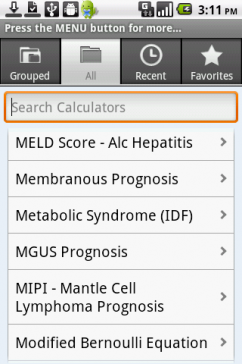 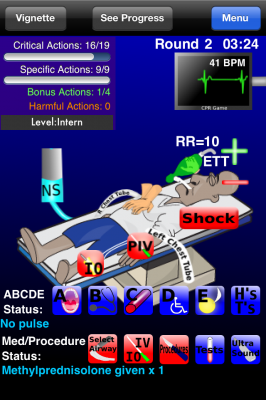 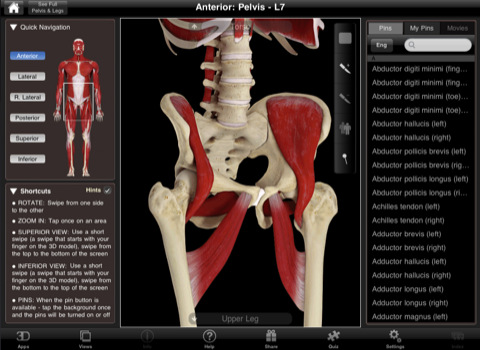 Informatio Scientica Informatio Medicata 2012, Budapest
21
Öngondozás (8)
MyNetDiary, Calrie Tracker, Proloquo2Go Communication, IHealthBPM, GoMealsHD, Monthly Prescribing Reference,
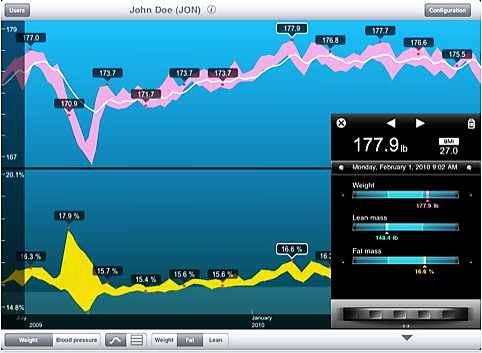 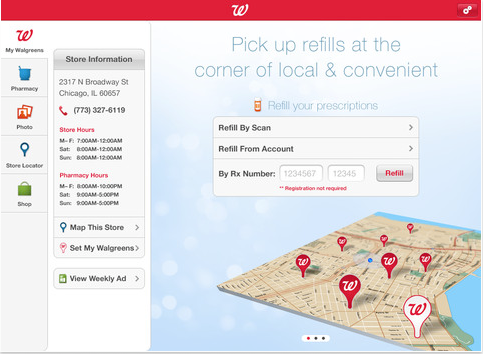 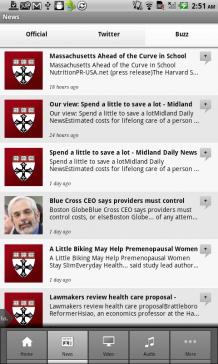 Informatio Scientica Informatio Medicata 2012, Budapest
22
Kiegészítők
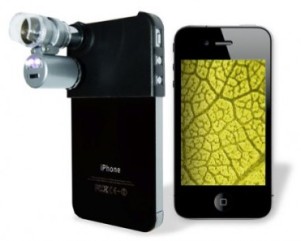 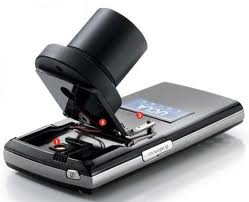 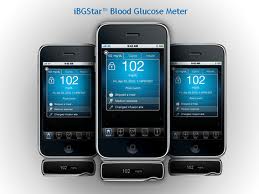 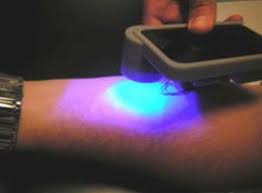 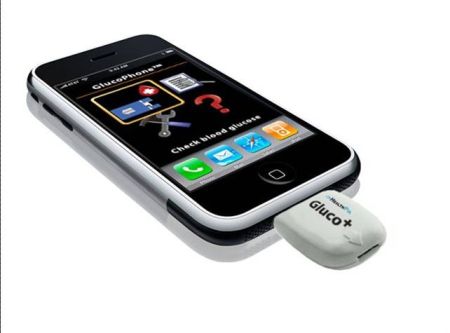 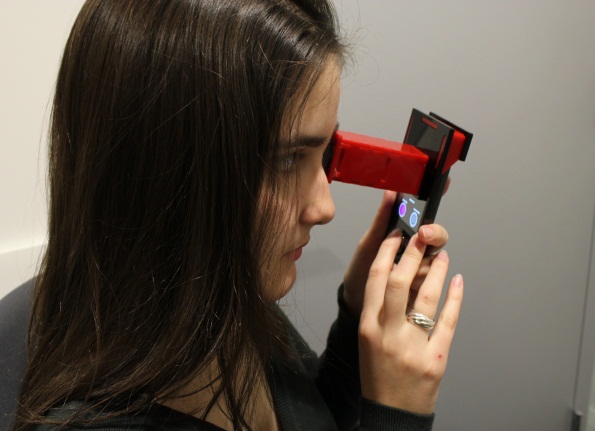 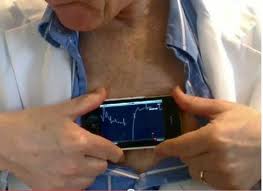 Informatio Scientica Informatio Medicata 2012, Budapest
23
Ajánlás
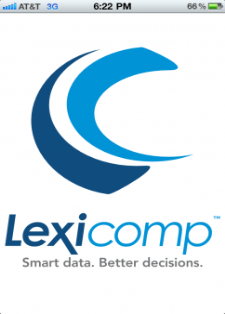 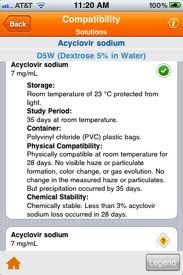 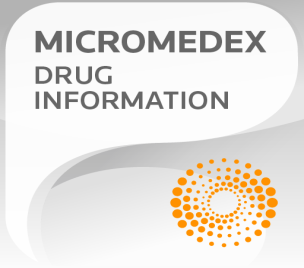 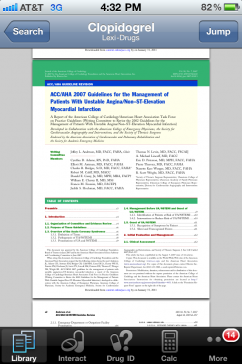 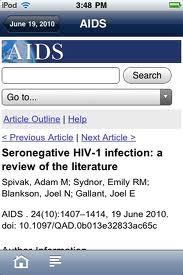 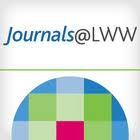 Informatio Scientica Informatio Medicata 2012, Budapest
24
Figyelmüket köszöni …
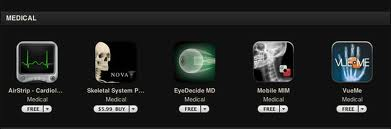 Informatio Scientica Informatio Medicata 2012, Budapest
25